МБОУ СОШ № 6
г.Нижнекамск
учитель Миннегалиева Р.Х.
Электронный справочник по тригонометрическимформулам
Тригонометрические формулы
Тригонометрические тождества.
Формулы сложения.
Формулы двойного аргумента.
Формулы половинного аргумента.
Формулы приведения.
Формулы преобразования суммы и разности в произведение.
Формулы преобразования произведения в сумму.
2
Назад
Пример
3
1)
2)
3)
Назад
4
Назад
Пример
5
Назад
6
Назад
Пример
7
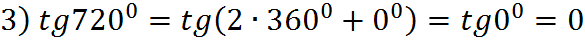 Назад
8
Назад
Пример
9
Назад
10
Назад
Пример
11
1)
2)
3)
4)
Назад
12
Назад
Пример
13
4)sin100+sin500=2sin((10°+50°)/2) cos((10°-50°)/2)=2sin300cos(-20°) = =2·1/2cos200=cos200
Назад
14
Назад
Пример
15
1 ) Преобразовать  произведение  в  сумму
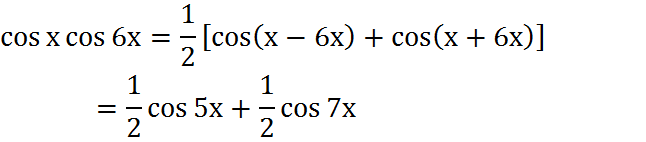 2) Решить уравнение:
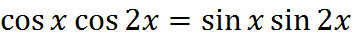 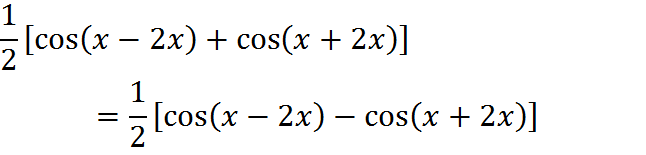 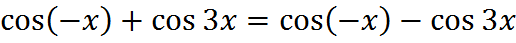 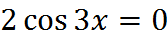 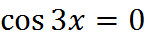 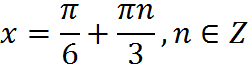 Назад
16